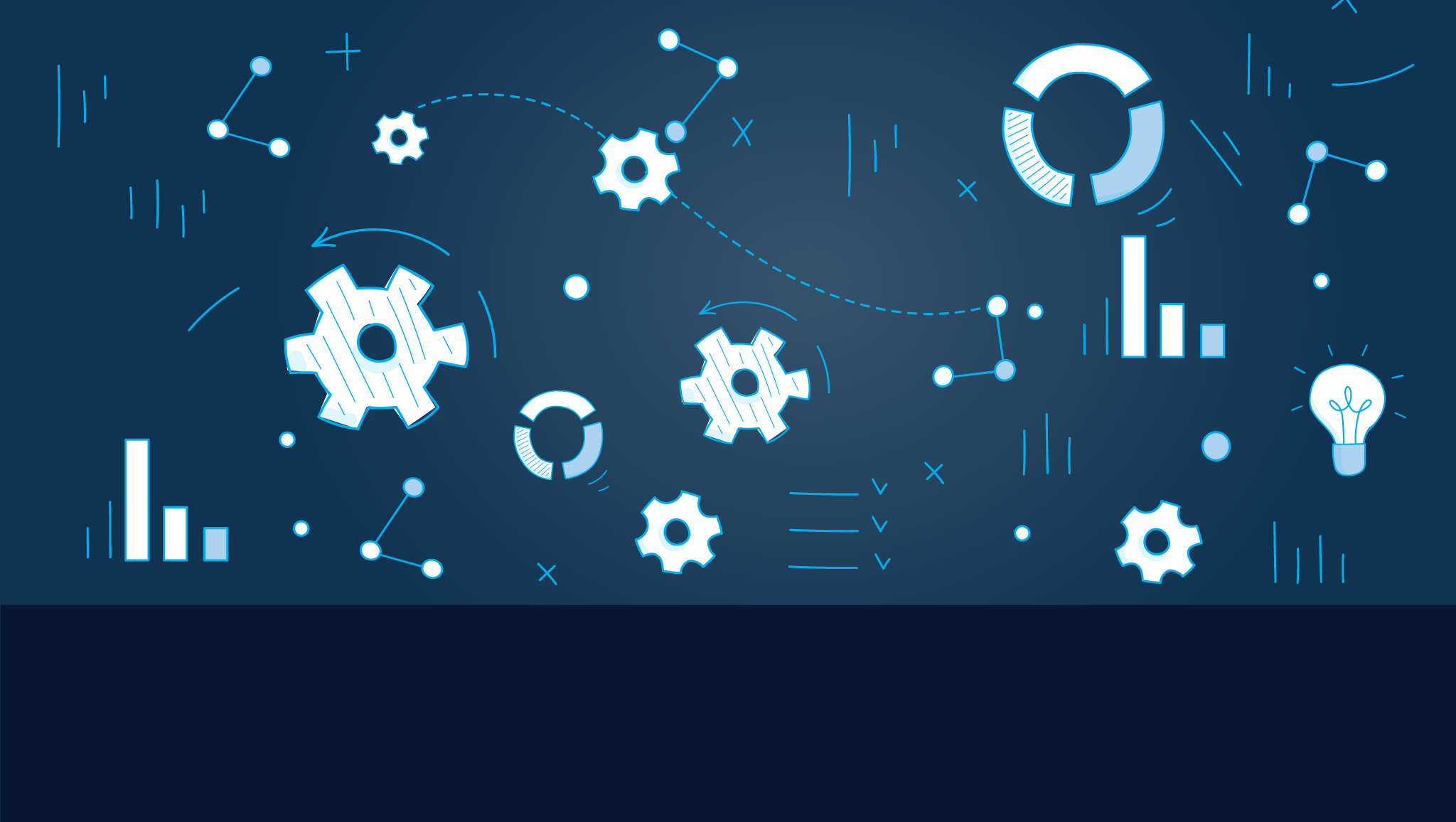 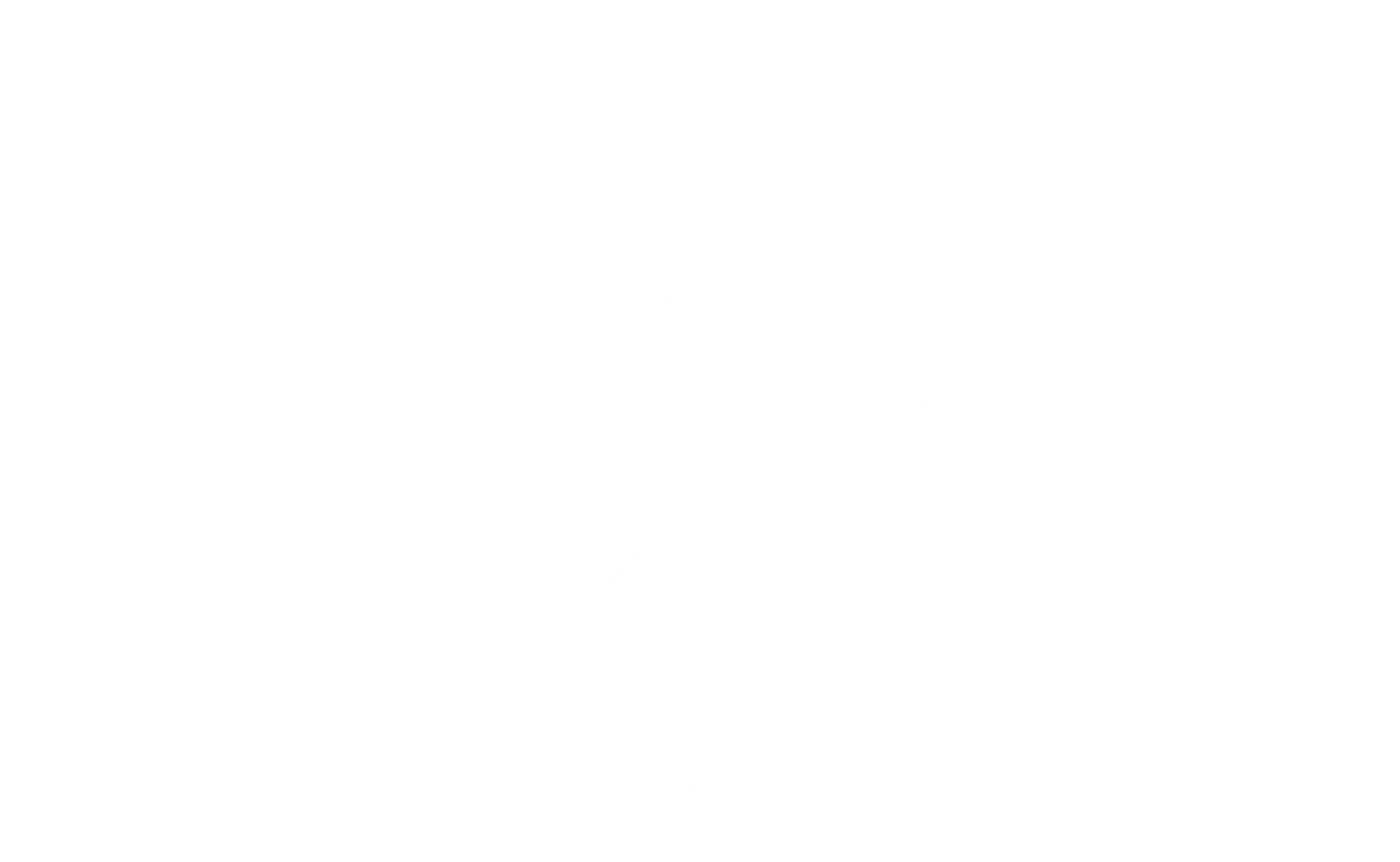 მიკრო და მცირე მეწარმეობის ხელშეწყობა
მიკრო და მცირე მეწარმეობის ხელშეწყობა
1
კრიტერიუმები
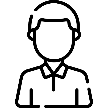 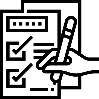 შეზღუდვები
18 წელს მიღწეული საქართველოს მოქალაქე, ფიზიკური პირი
აცხადებს მზაობას გამარჯვების შემთხვევაში დარეგისტრირდეს გადასახადის გადამხდელად
საჯარო მოხელე
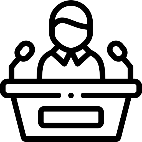 2020 - 2022 წლების ბენეფიციარი 
2015 - 2018 წლებში ორჯერ დაფინანსებული ბენეფიციარი
იურიდიული პირის სტატუსის მქონე მეწარმე-სუბიექტი, მაგ: შპს, სს, კოოპერატივი, ამხანაგობა და ა.შ.
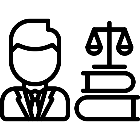 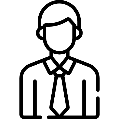 2
მიკრო და მცირე მეწარმეობის ხელშეწყობა
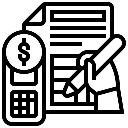 თანამონაწილეობის მოთხოვნა
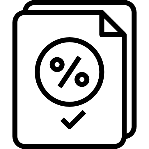 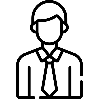 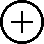 ახალი ბენეფიციარი - 20%
გრანტის მოცულობის ზედა ზღვარი: 30 000₾
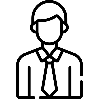 არსებული ბენეფიციარი - 50%
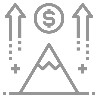 გრანტის თანხის მიზნობრიობა:
90% კაპიტალური ხარჯი
10% საბრუნავი საშუალებები
თანამონაწილეობის მოთხოვნა მაღალმთიან რეგიონში
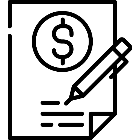 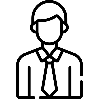 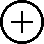 ახალი ბენეფიციარი - 10%
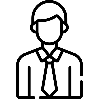 არსებული ბენეფიციარი - 25%
მიკრო და მცირე მეწარმეობის ხელშეწყობა
დაფინანსების სფეროები
პროგრამის პრიორიტეტები
ახალგაზრდა (29 წლის ასაკის ჩათვლით) მეწარმე სუბიექტის მიერ ბიზნესის დაწყება/გაფართოება;
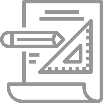 ტურისტული სერვისები
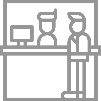 განთავსების საშუალებებსა და ტურისტულ სერვისებზე ორიენტირებული პროექტი
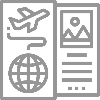 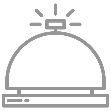 ტურისტული განთავსება (სასტუმროები, საოჯახო სასტუმროები და სხვა )
იძულებით გადაადგილებულ პირთა – დევნილთა მიერ ბიზნესის დაწყება/გაფართოება.
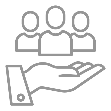 ახალი ბიზნესის წამოწყება
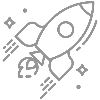 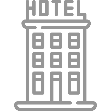 ტურიზმთან დაკავშირებული წარმოება
ქალი მეწარმის მიერ ბიზნესის დაწყება/გაფართოება
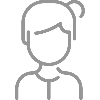 სოფლის მეურნეობის მეორადი პროდუქტების წარმოება
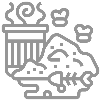 სოფლად/მაღალმთიან დასახლებებში ბიზნესის დაწყება/გაფართოება;
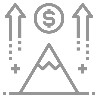 ნებისმიერი სახის მომსახურება
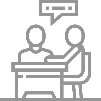 შშმ პირთა მიერ ბიზნესის დაწყება/გაფართოება
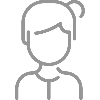 საარსებო შემწეობის მიმღები ოჯახის წევრის მიერ ბიზნესის დაწყება/გაფართოება
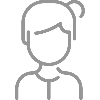 მიკრო გრანტების შეზღუდვები
4
საქმიანობასთან დაკავშირებული შეზღუდვები
სოფლის მეურნეობის პირველადი წარმოება და მასთან დაკავშირებული მომსახურება
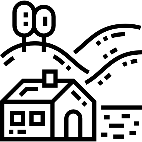 სატრანსპორტო საშუალებების შეძენა
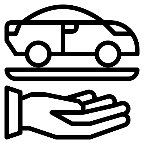 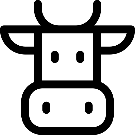 თამბაქოს წარმოება ან/და ვაჭრობა
ბიოლოგიური აქტივების შეძენა (მაგ: მსხვილფეხა და წვრილფეხა პირუტყვი, ფრინველები, ფუტკრები და ა.შ.)
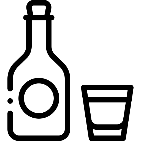 ალკოჰოლური სასმელების წარმოება ან/და ვაჭრობა (გარდა ღვინისა და ლუდისა)
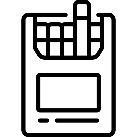 მიკრო გრანტების ეტაპები
5
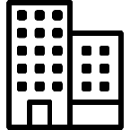 3
4
2
5
6
1
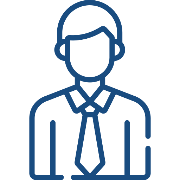 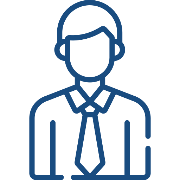 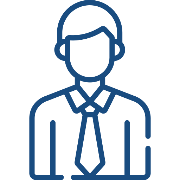 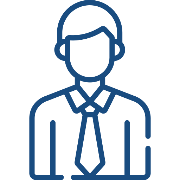 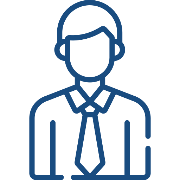 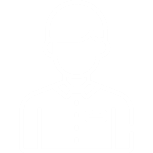 ბიზნესიდეის წარდგენა ელექტრონულ პორტალზე
ბიზნესიდეების შეფასება
გამარჯვებული ბენეფიციარების გამოვლენა და ხელშეკრულების გაფორმება
ბიზნესგეგმის შეფასება გასაუბრება და ინსპექტირება
ბიზნესგეგმის წარდგენა
ტრენინგი
12
11
10
9
7
8
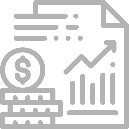 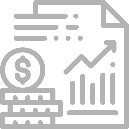 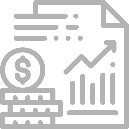 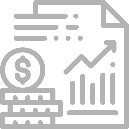 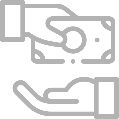 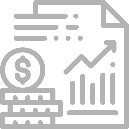 თანამონაწილეობის თანხის ხარჯვის  მონიტორინგი
შემაჯამებელი მონიტორინგი
დამატებითი მონიტორინგი
გრანტის გაცემა
დამატებითი ტრენინგი
გრანტის თანხის ხარჯვის  მონიტორინგი
მიკრო და მცირე მეწარმეობის ხელშეწყობა
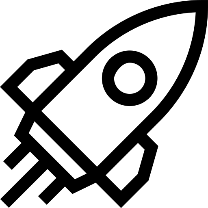 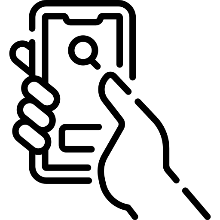 15-25
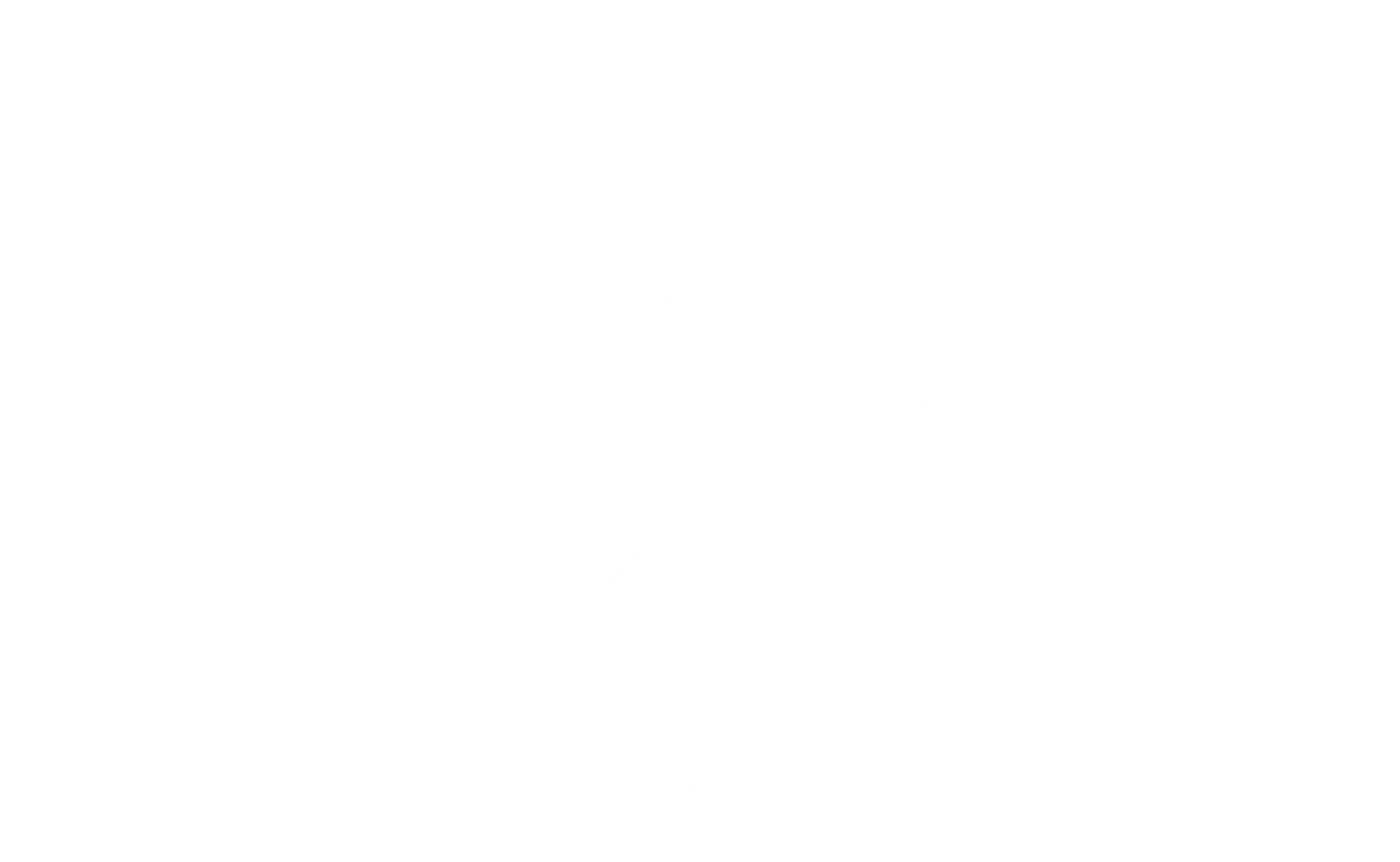 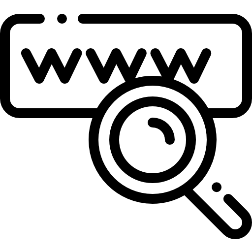 www.enterprise.gov.ge